CMAQ bias-correction for AQM v7.0.7 dataNOAA/PSL
Jim Wilczak, Irina Djalalova, Dave Allured
October 7, 2024
Humidity as a new predictor for ozone
AQMv7 bias correction currently uses 7 predictors:
           Ozone, Hpbl, Dswrf, Temp2m, Wdir10, Wspd10, Nox;
Tested new predictor, 2m Relative Humidity (RH), at the 1484 AirNOW site locations;
The following slides show a consistent skill improvement in the 2022 - 2024 time frame, both annually and seasonally;
The largest improvement is in regions with higher humidity;
RH as a predictor for PM2.5 does not show a consistent improvement.
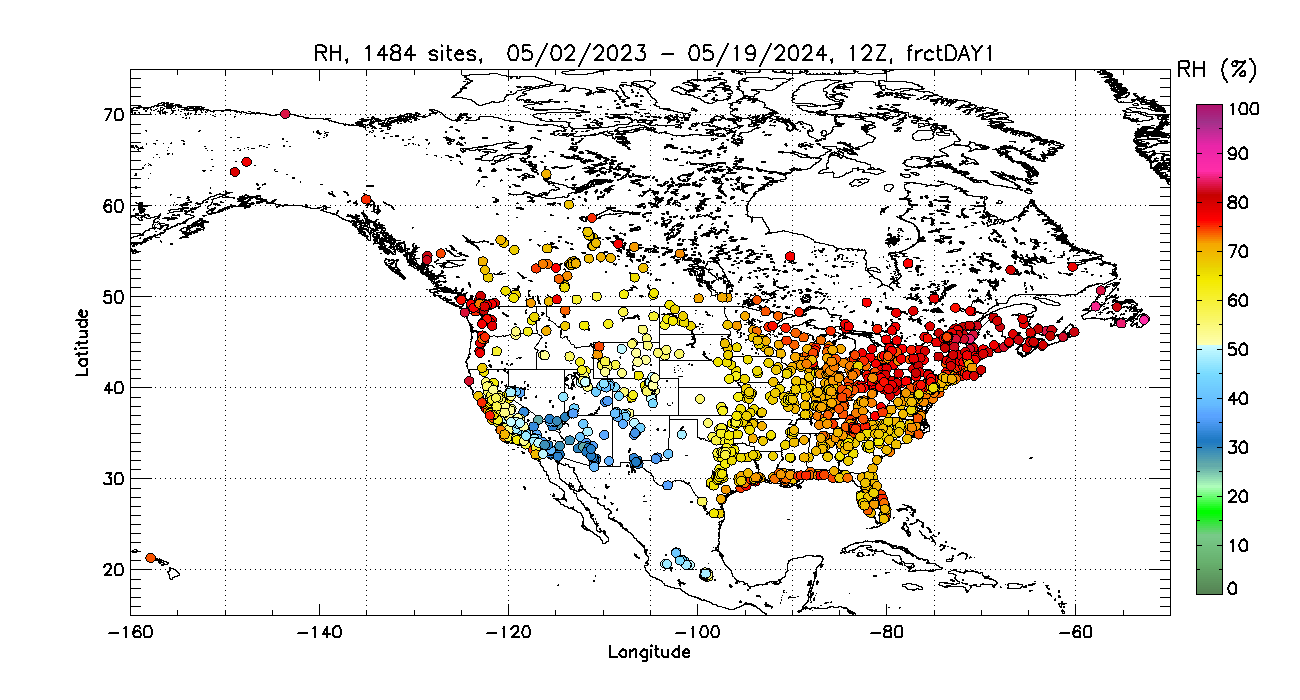 Annual mean RH
Annual mean Ozone
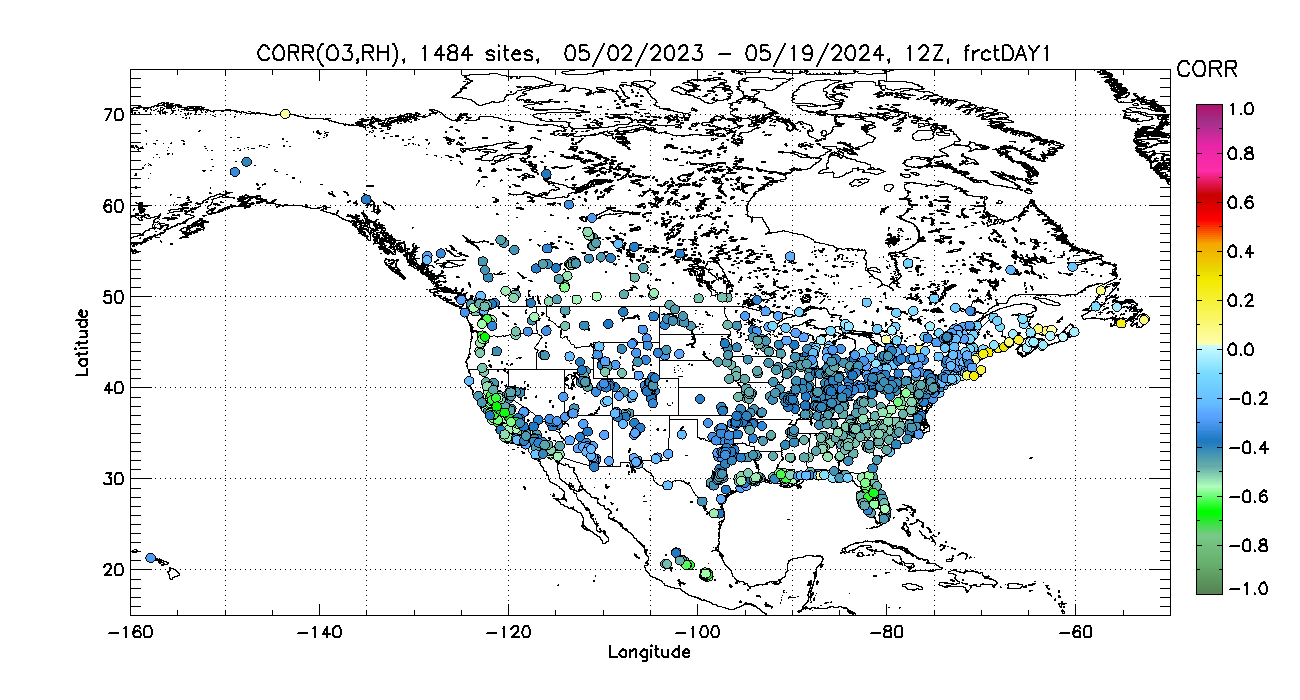 Ozone vs RH correlation coefficients:
strongly anti-correlated
Annual Improvements in %
RH (8 predictors) vs no RH (7 predictors)
frct day 1
RMSE improvement
1.5%
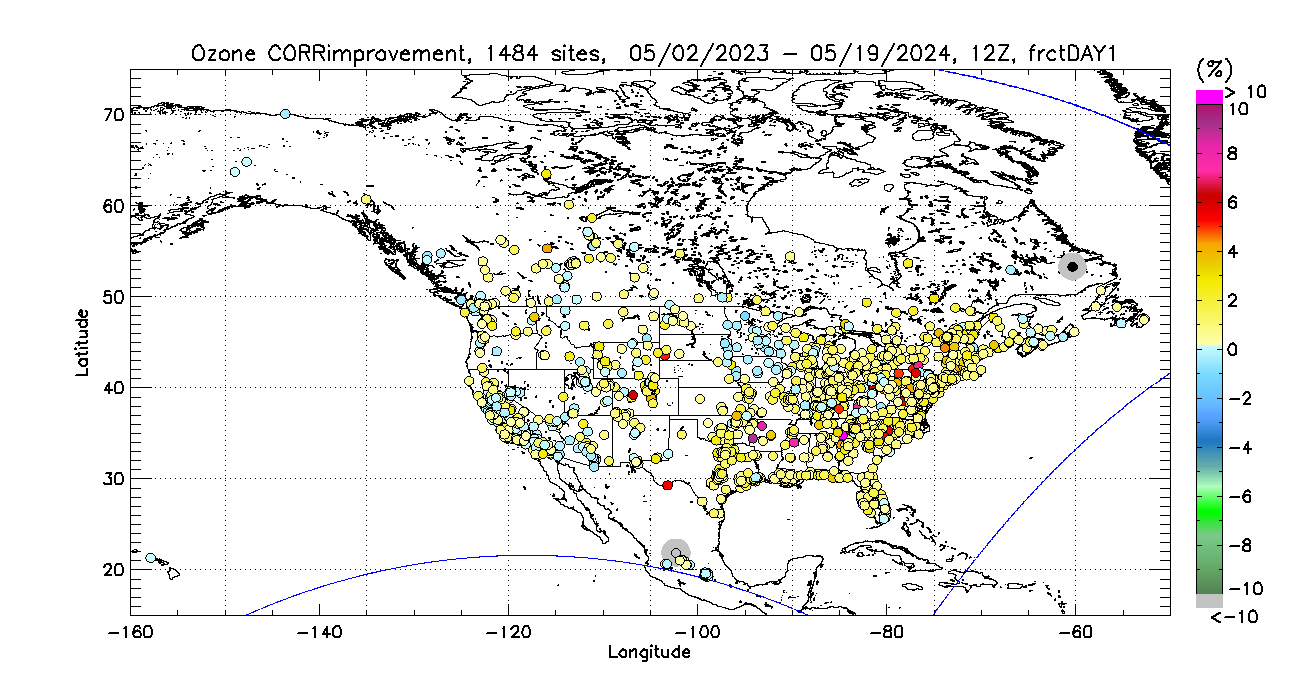 Operational predictor set
 plus RH, 
equal predictor weights
Correlation improvement
0.9%
Annual Improvements frct day 2 in %
RMSE improvement
1%
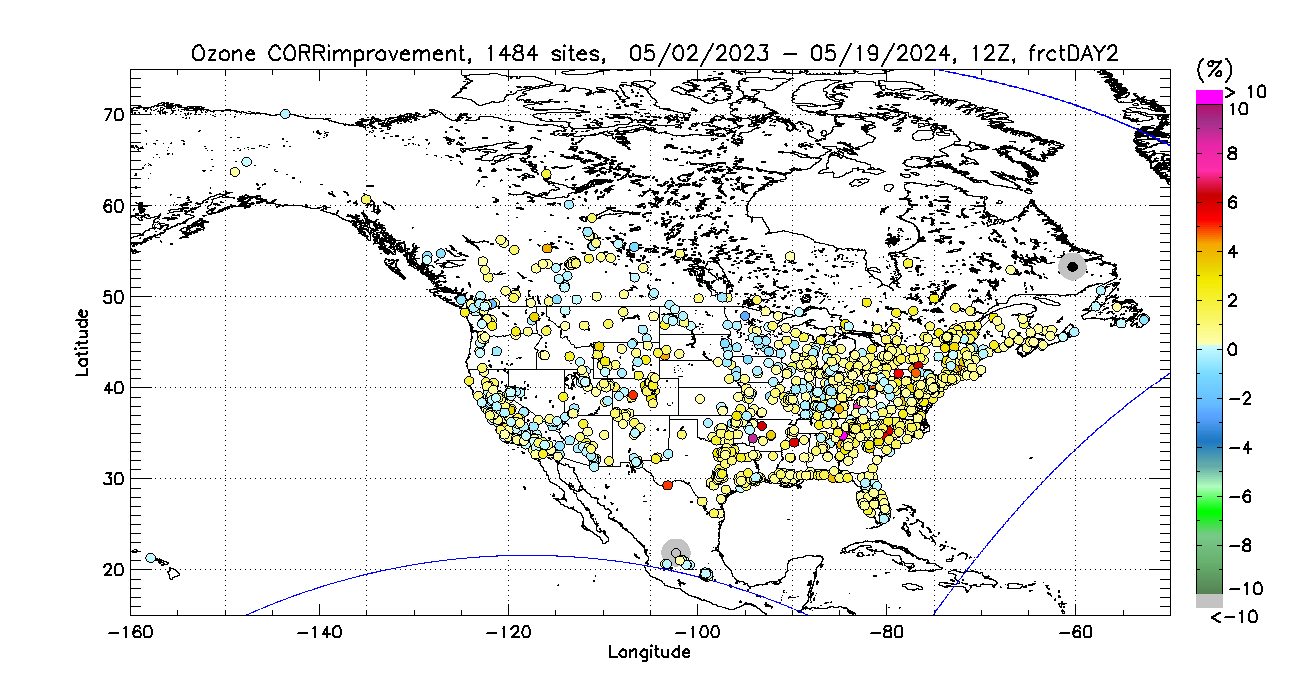 Correlation improvement
0.7%
Annual
Improvements frct day 3 in %
RMSE improvement
0.7%
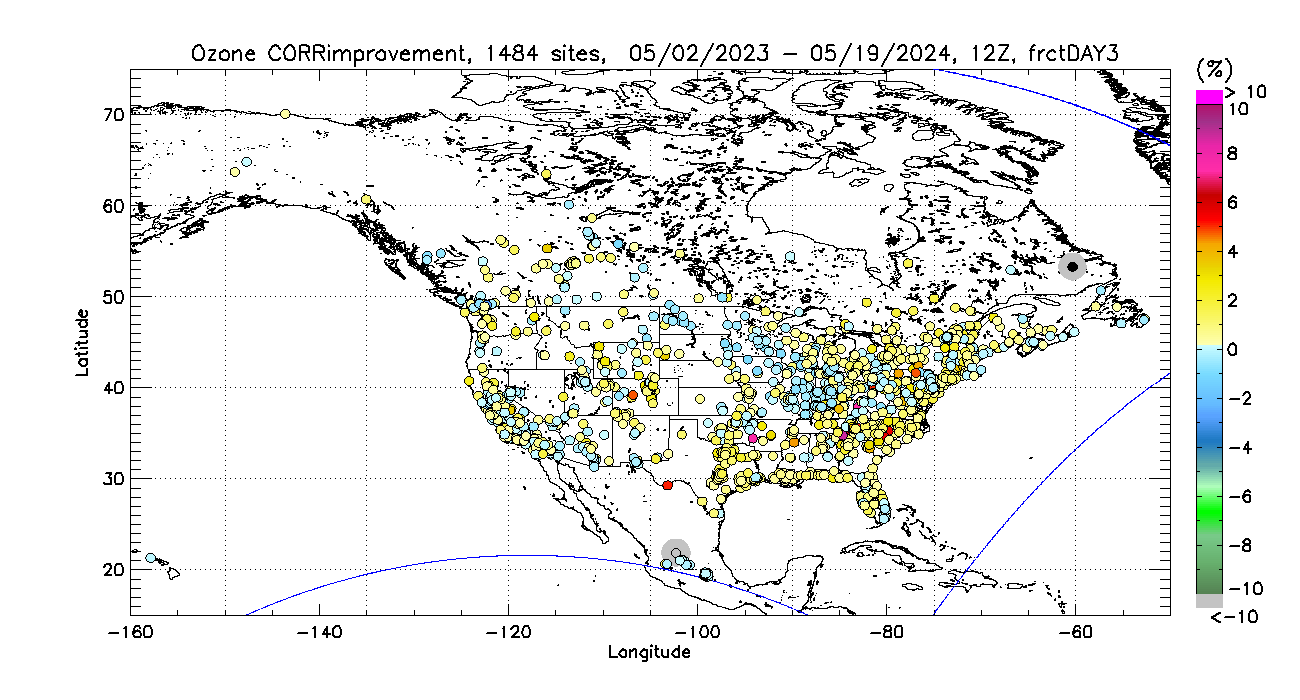 Correlation improvement
0.5%
Mean RH for 80 days in spring, 2024
Spring, 2024 RMSE improvement
2.1%
6 seasons test
Winter 2022-2023,  	22DJF
Spring 2023, 		23MAM
Summer 2023, 		23JJA
Fall 2023, 			23SON
Winter 2023-2024, 	23DJF
Spring 2024, 		24MAM
Evaluation Period
OZONE, 15 days evaluation period
Spring, 2023 
Ozone vs RH
correlation 
coefficients
OZONE, 90 days evaluation period
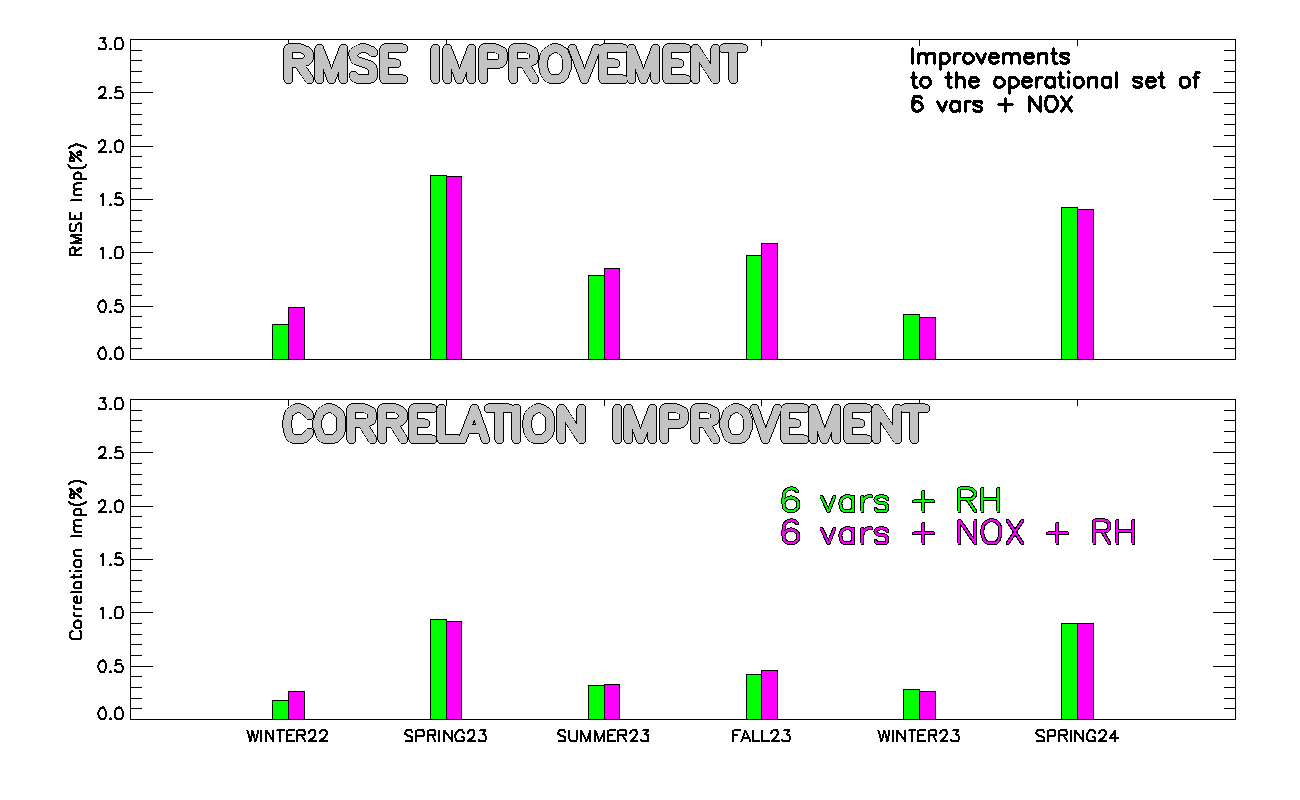 PM2.5
Conclusions
Ozone and RH are negatively correlated, both spatially and temporally;
Using RH as a new predictor for ozone bias-correction gives ~2% RMSE and ~1% correlation improvements;
Improvements vary by season, showing the highest improvement in spring;
The improvements are the largest over the eastern US;
Improvement of PM2.5 forecast skill by including RH as a predictor is smaller and less consistent.
Further tests are being run using water vapor deficit as the analog search variable instead of RH.